Диктанты по клеточкам
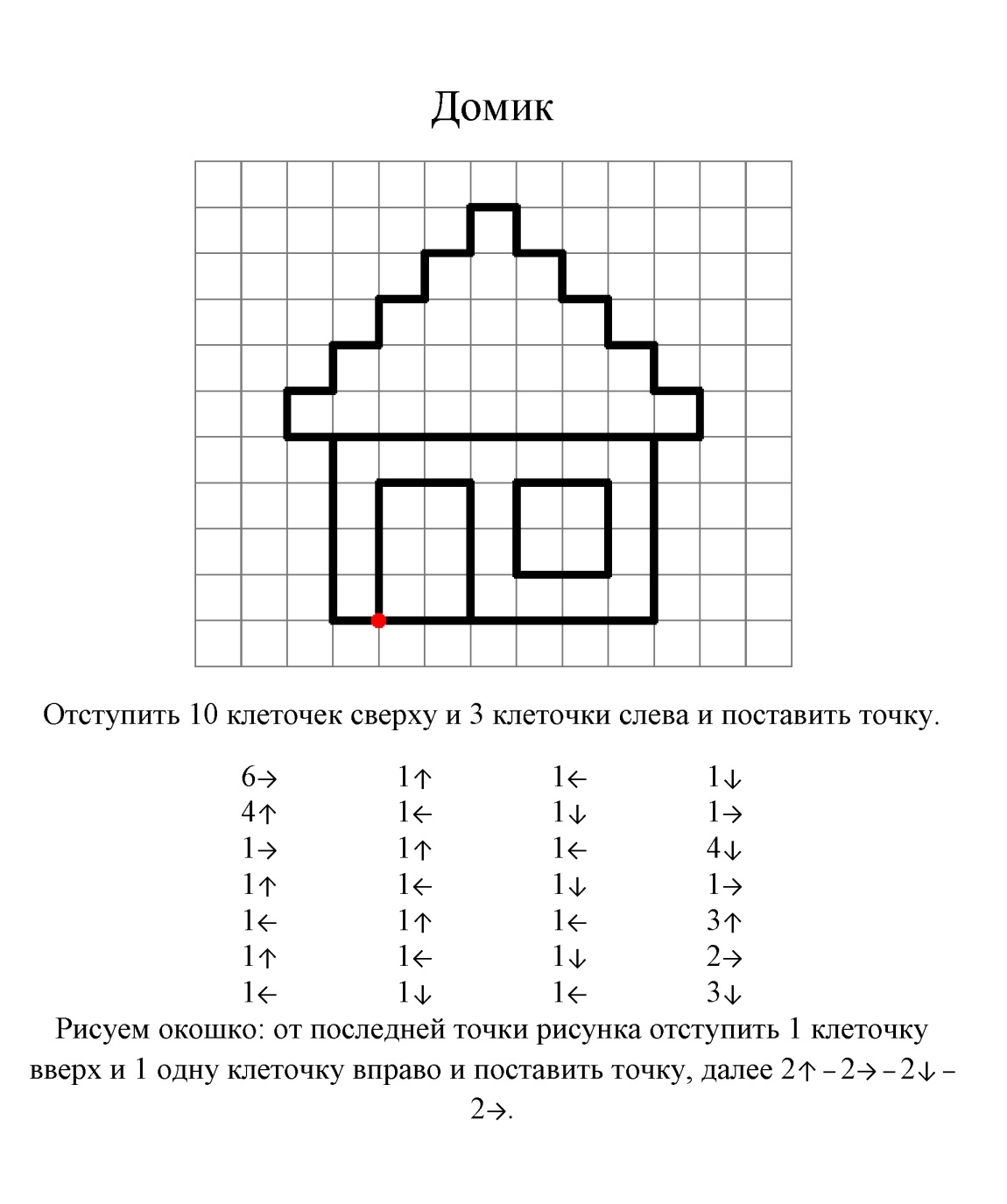 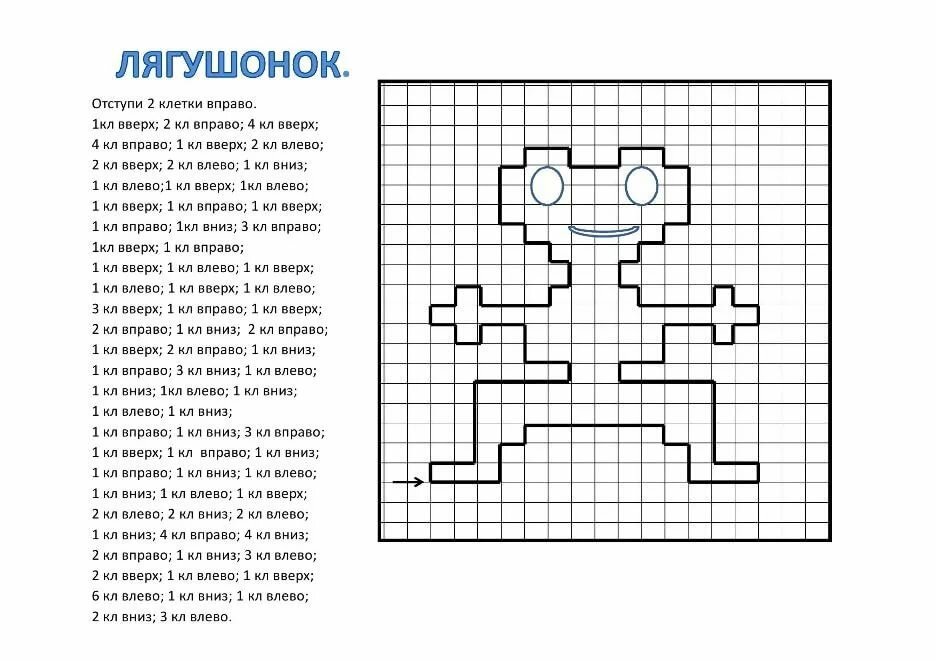 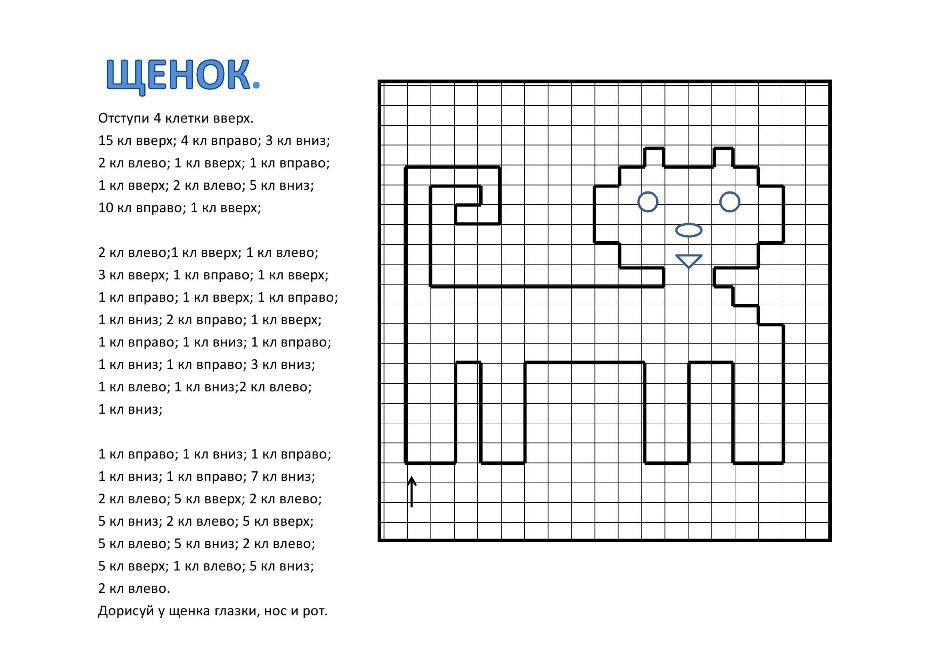 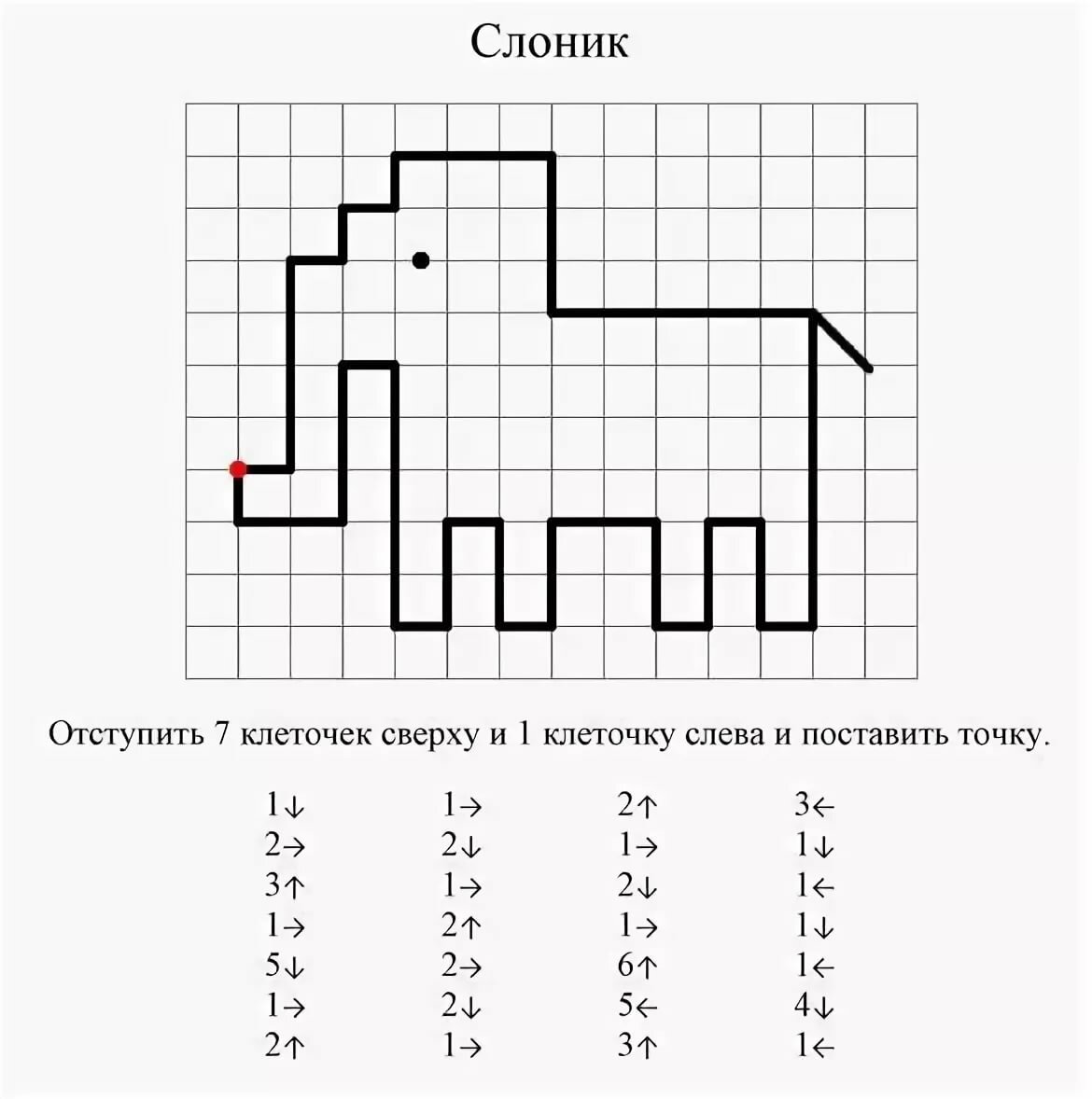 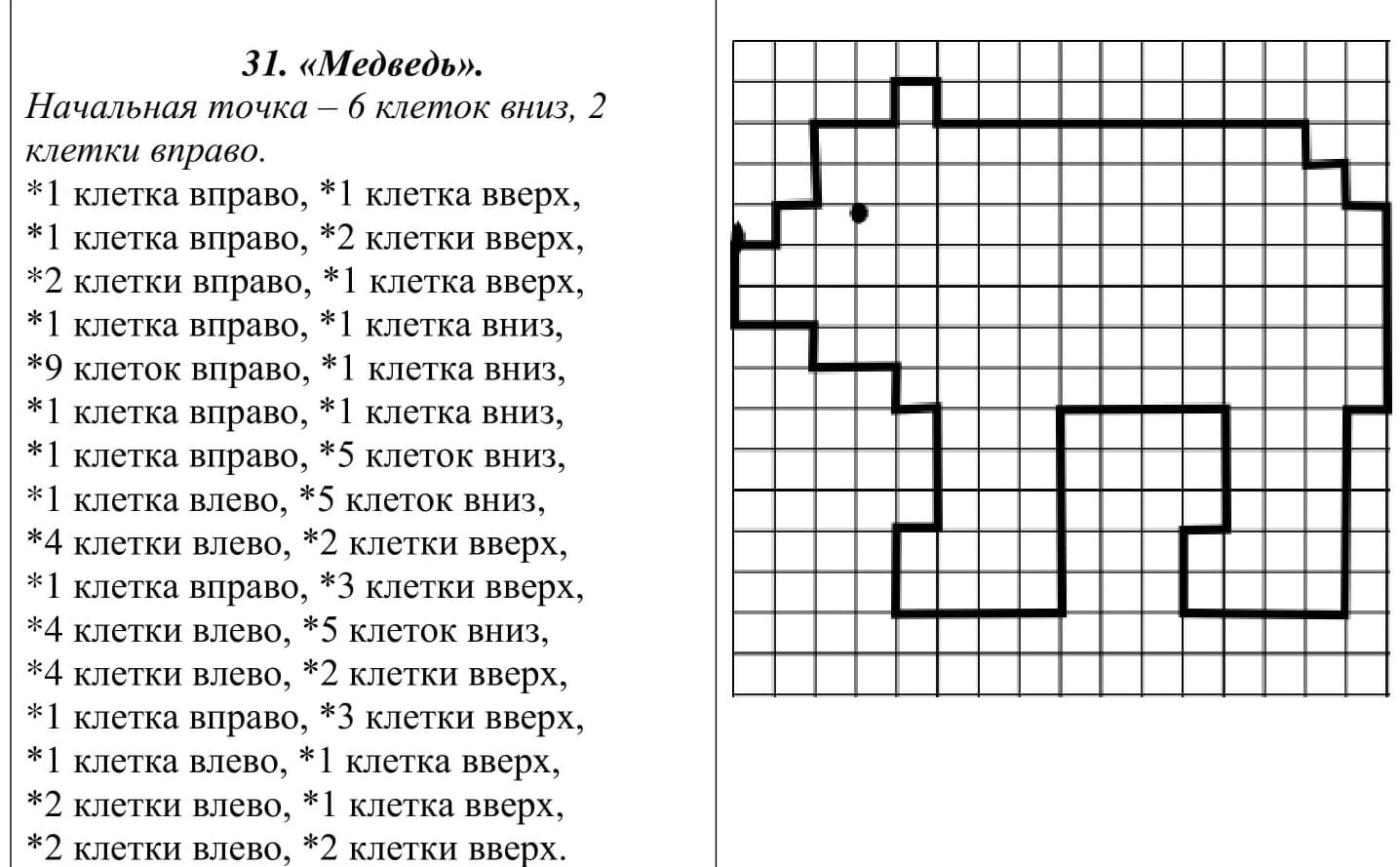 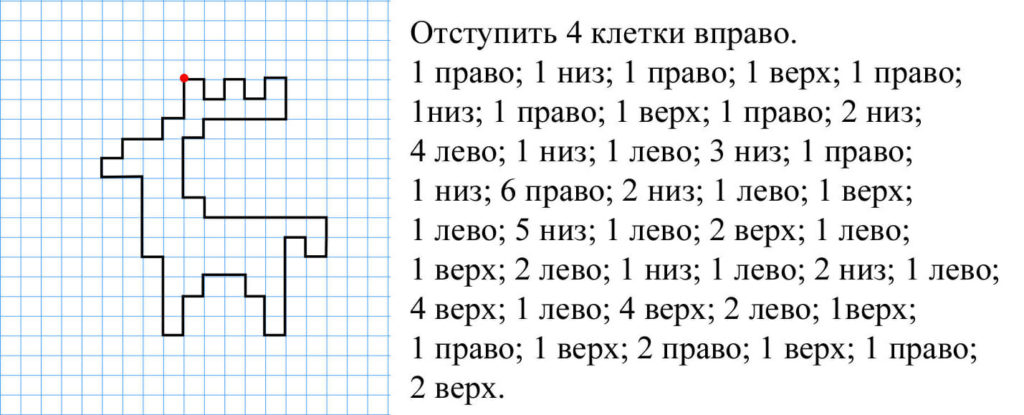 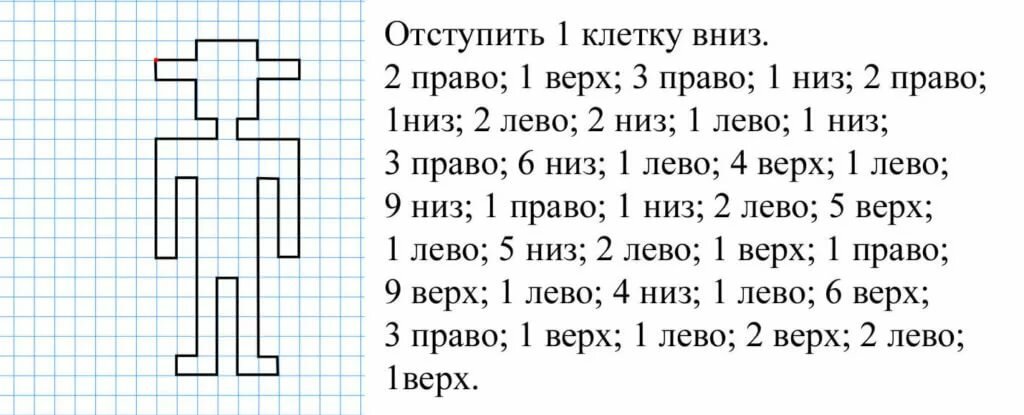 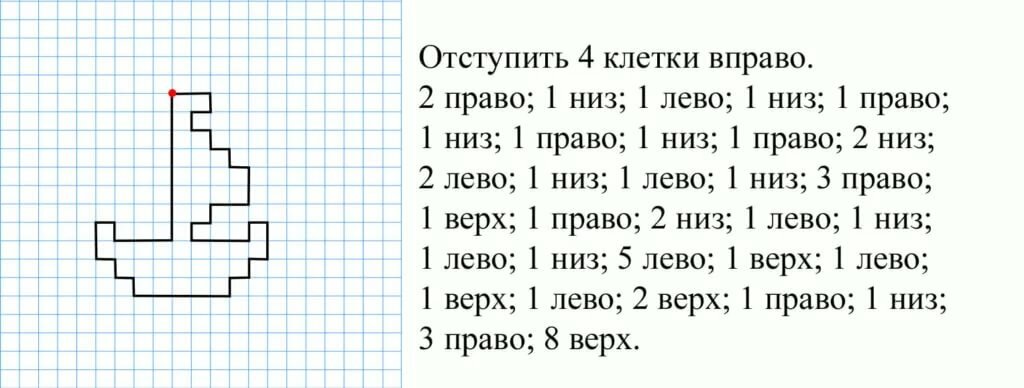 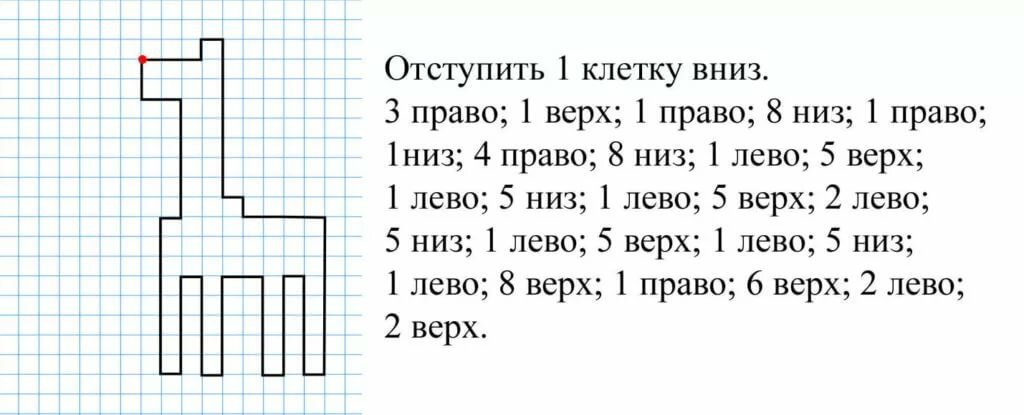 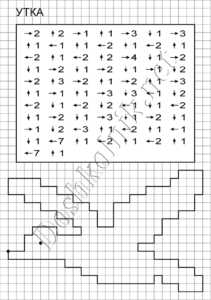